BÀI 3:                         
LẬP LUẬN TRONG VĂN BẢN NGHỊ LUẬN
THỰC HÀNH ĐỌC:
 VĂN BẢN 1:
NHÌN VỀ VỐN VĂN HÓA DÂN TỘC (Trích)   
- Trần Đình Hượu -
 (Tiết 02)
01
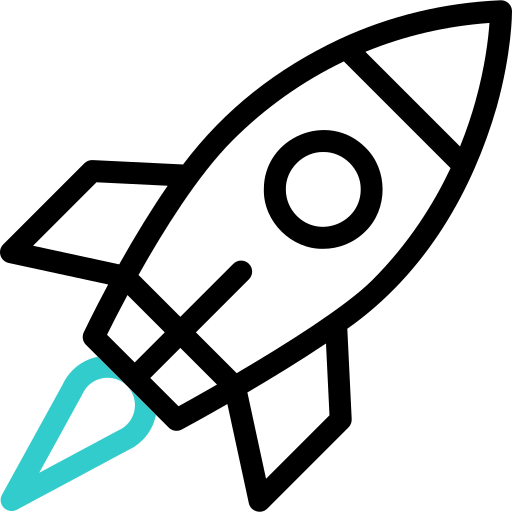 KHỞI ĐỘNG
02
HÌNH THÀNH 
KIẾN THỨC
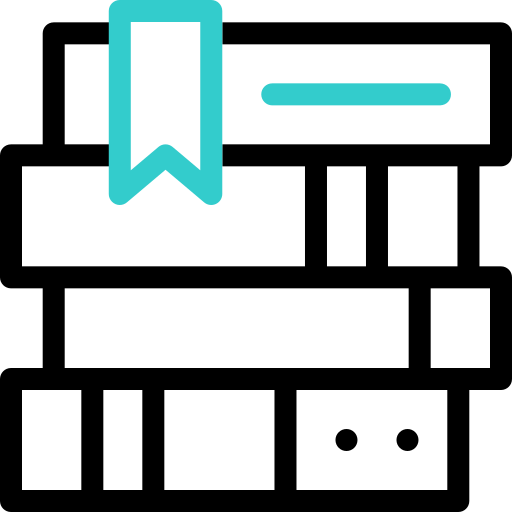 03
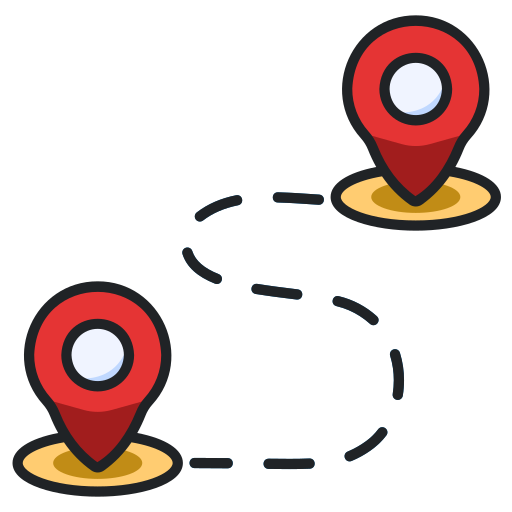 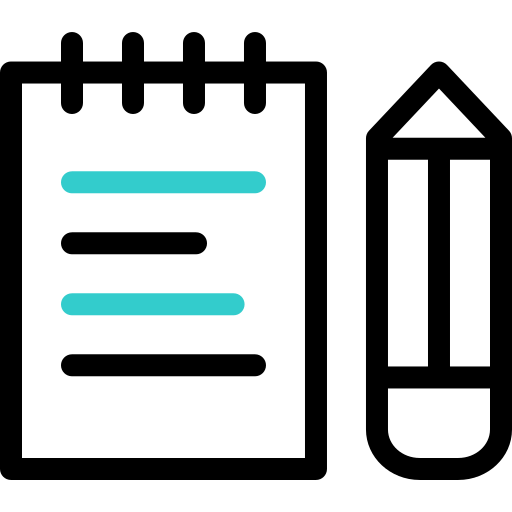 LUYỆN TẬP
04
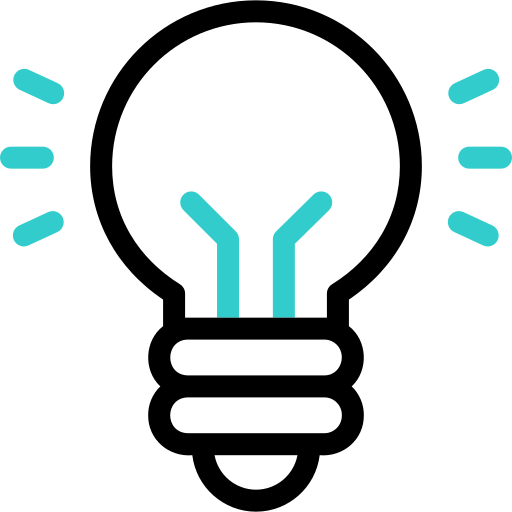 VẬN DỤNG
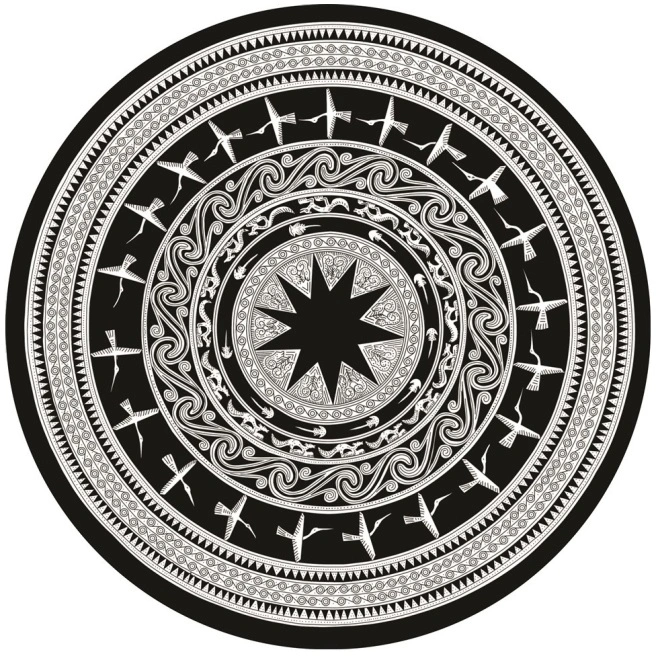 KHỞI ĐỘNG
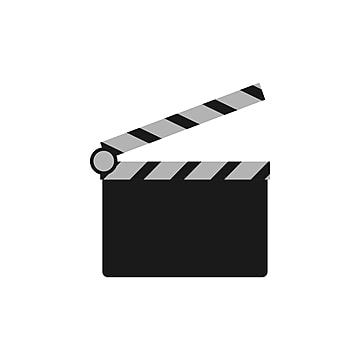 HS xem Clip:
https://youtu.be/bbNTUtA7p0Y?si=Pgzg8gvE1NK_5C6E
HS làm việc theo hình thức cặp đôi để trả lời nhanh 02 câu hỏi:
 Video đề cập đến vấn đề gì?
 Chia sẻ một vài suy nghĩ của em về vấn đề đặt ra trong video
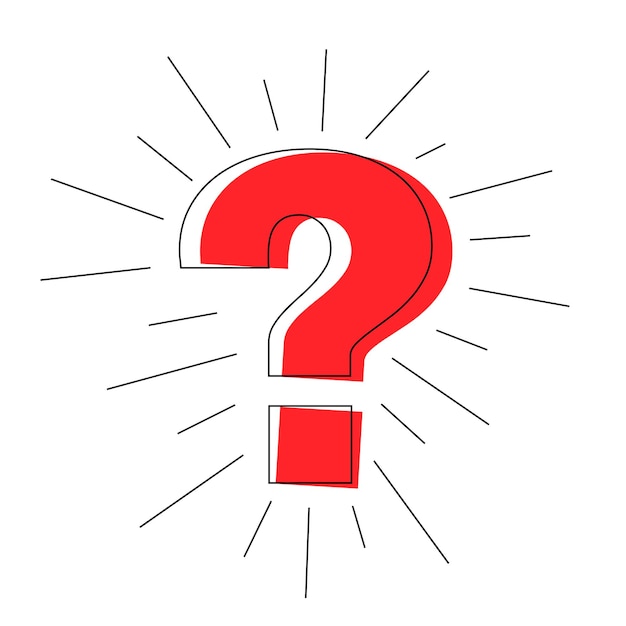 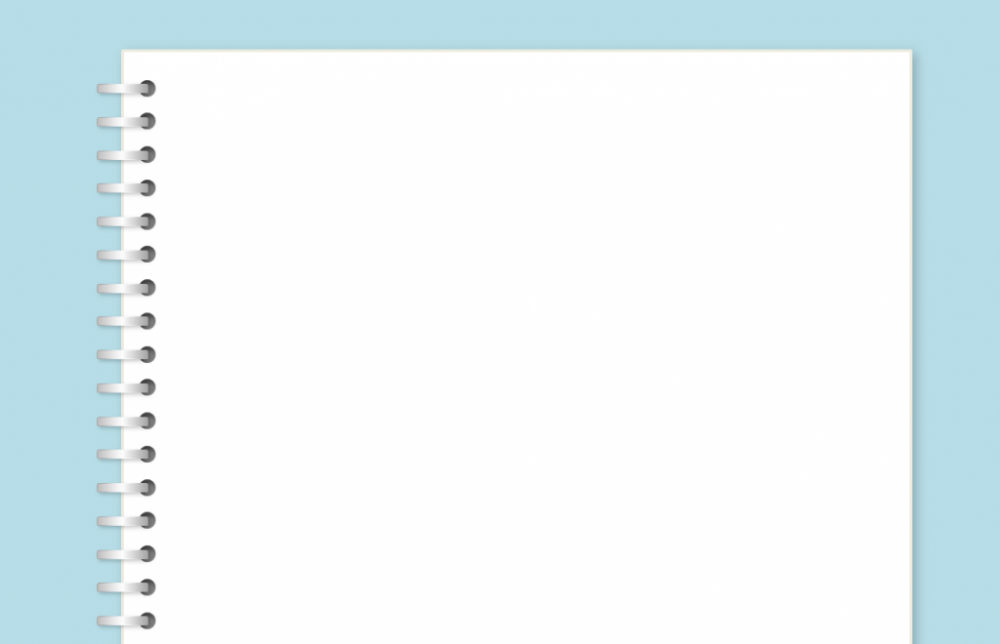 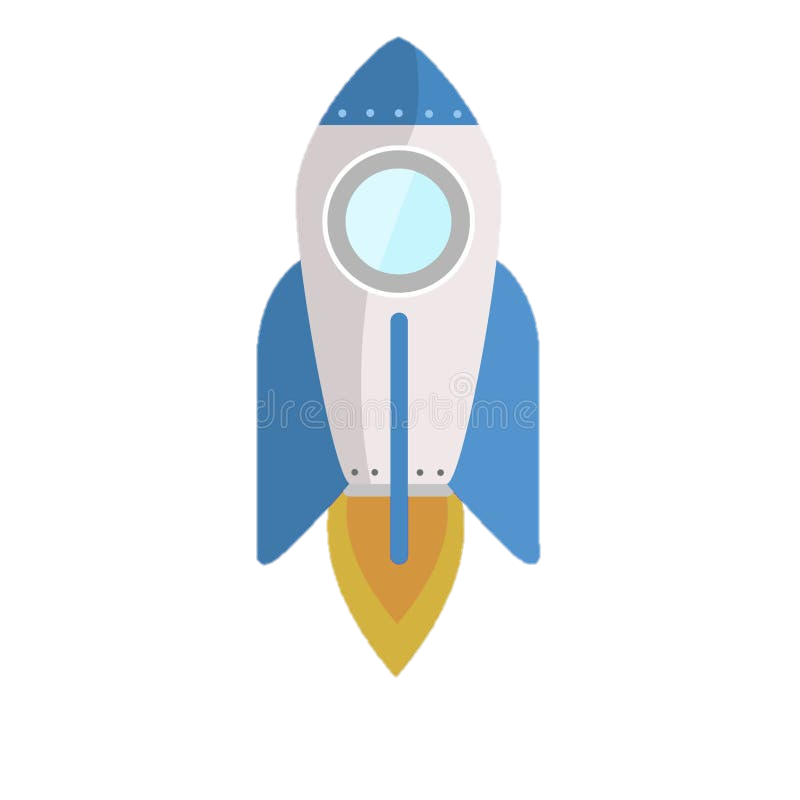 (1)Video đề cập đến vấn đề:
 Sự nỗ lực của các nghề để làm mới nghệ thuật truyền thống: bảo tồn và phát triển những nét văn hoá truyền thống trong thời kì hội nhập hiện đại
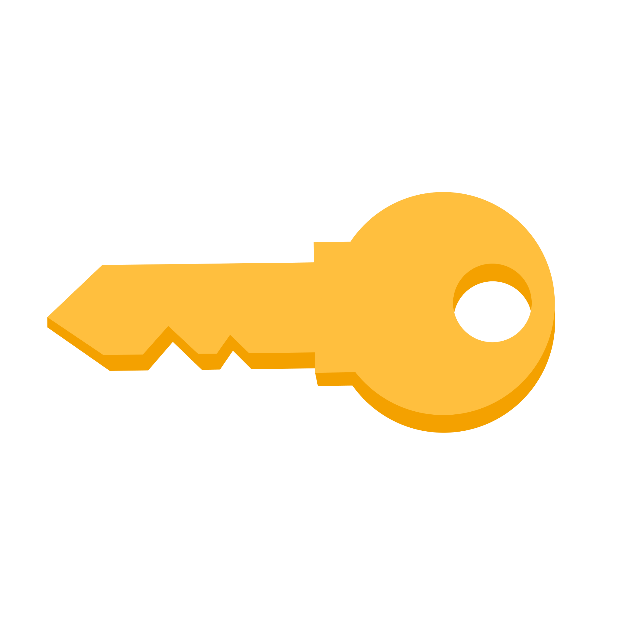 (2) Chia sẻ
- Giá trị của các bộ môn nghệ thuật truyền thống trong đời sống hiện đại
- Vì sao cần làm mới nghệ thuật truyền thống?
- Giới trẻ tiếp cận với nghệ thuật truyền thống với thái độ như thế nào?
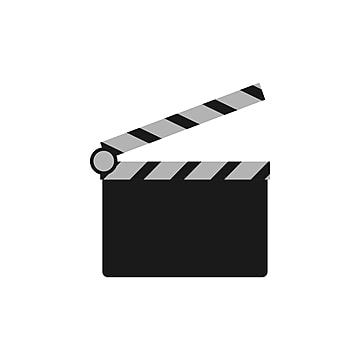 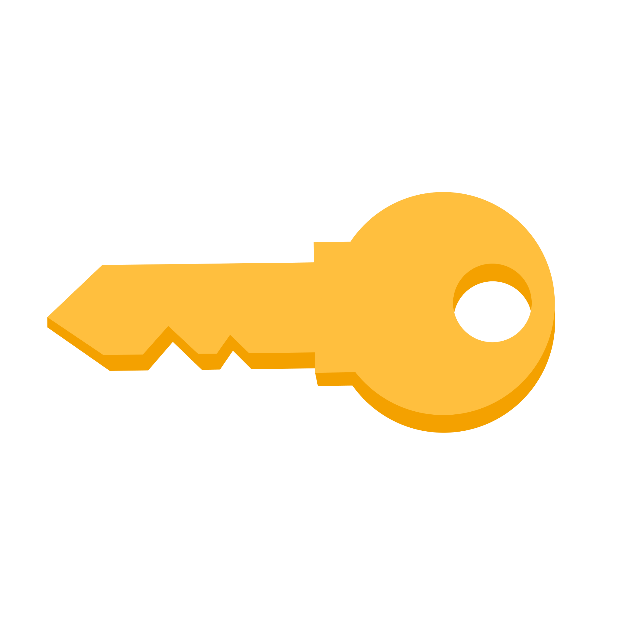 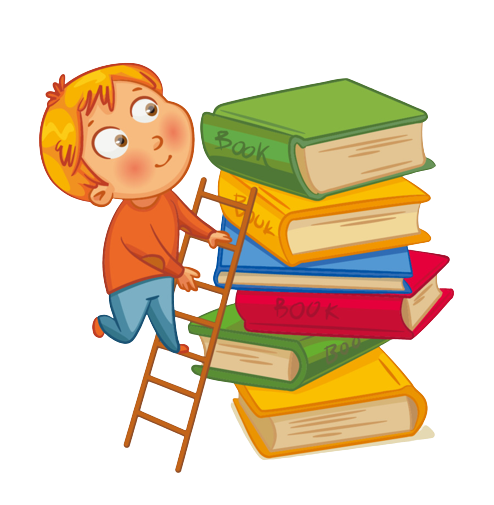 PHẦN I.
HÌNH THÀNH KIẾN THỨC
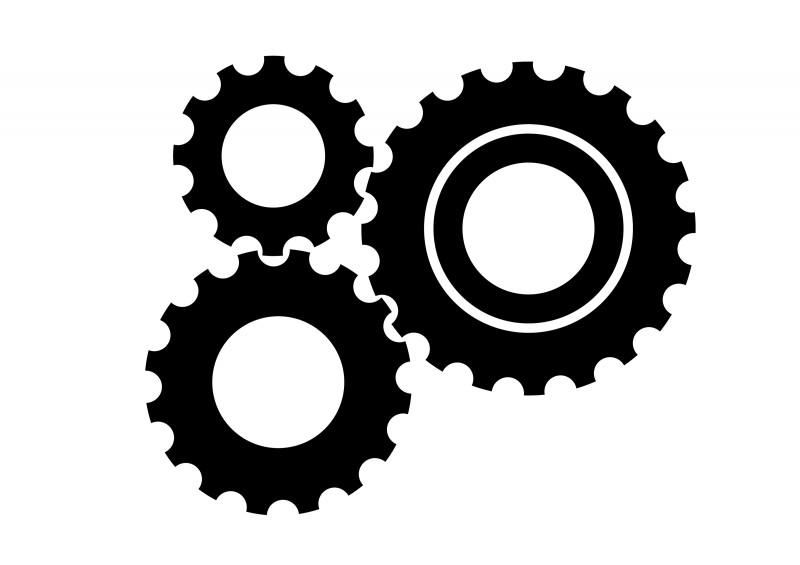 PHẦN I. TÌM HIỂU TRI THỨC NGỮ VĂN
HS làm việc cá nhân trong 5 phút, hoàn thành phiếu học tập
PHẦN II. ĐỌC HIỂU VĂN BẢN
NHÌN VỀ VỐN VĂN HÓA DÂN TỘC
Trích
TRần Đình Hượu
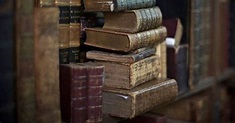 TÌM HIỂU CHUNG
 - Tác giả:  Trần Đình Hượu
 - Tác phẩm:  trích từ phần II, bài tiểu luận Vấn đề tìm đặc sắc văn hóa dân tộc, in trong cuốn Đến hiện đại từ truyền thống.
Phần 1 (từ đầu đến “chắc chắn có liên quan gần gũi với nó”)
Phần 3 (còn lại)
Phần 2 (tiếp đó đến “để lại dấu vết khá rõ trong văn học”)
II. KHÁM PHÁ VĂN BẢN 1. Ý nghĩa nhan đề và vấn đề nghị luận của văn bản.
Nêu ý nghĩa nhan đề và vấn đề nghị luận của văn bản?
NHÌN VỀ VỐN VĂN HÓA DÂN TỘC
1. Ý nghĩa nhan đề và vấn đề nghị luận của văn bản.
* Ý nghĩa nhan đề:
- Nhìn về:  tìm hiểu, khám phá. Kết quả của việc tìm hiểu, khám phá là những nhận xét được rút ra.
-  Vốn văn hoá dân tộc:Theo Từ điển tiếng Việt, văn hóa là ″tổng thể nói chung những giá trị vật chất và tinh thần do con người sáng tạo ra trong quá trình lịch sử
-> là cái ổn định dần, tồn tại cho đến trước thời cận – hiện đại
NHÌN VỀ VỐN VĂN HÓA DÂN TỘC
1. Ý nghĩa nhan đề và vấn đề nghị luận của văn bản
* Vấn đề nghị luận (luận đề): 
 Vấn đề nghị luận của văn bản được nêu khái quát trong một vế câu ở phần đầu: "chúng tôi xin đưa ra một số nhận xét về vài ba mặt của cái vốn văn hoá dân tộc".
-> Nhận xét: Nội dung này hoàn toàn thống nhất với nhan đề của đoạn trích (Nhìn về vốn văn hoá dân tộc).
HĐ II: KHÁM PHÁ VĂN BẢN2. Cấu trúc của văn bản nghị luận
Đọc và xác định cấu trúc của văn bản nghị luận trên.
2. Cấu trúc của văn bản nghị luận
3. Nghệ thuật lập luận
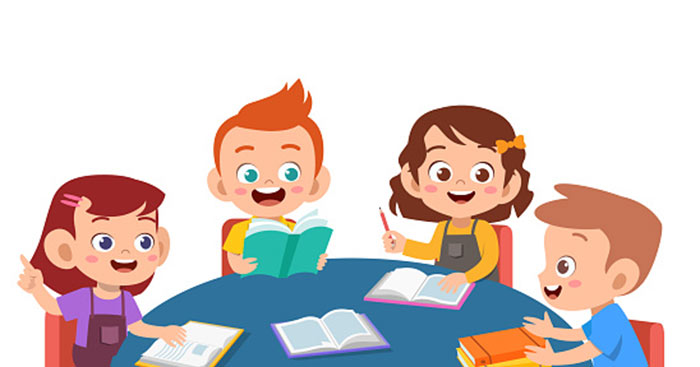 Nhóm 1: Nhận xét về cách nêu vấn đề nghị luận. 
Nhóm 2: Luận điểm “giữa các dân tộc, chúng ta không thể tự hào là nền văn hoá của ta đồ sộ, có những cống hiến lớn lao cho nhân loại, hay có những đặc sắc nổi bật” được tác giả chứng minh như thế nào? 
Nhóm 3: Lập luận của tác giả có sức thuyết phục không? Vì sao?
 Nhóm 4: Nhận xét cách lập luận của văn bản.
3. Nghệ thuật lập luận
Cách nêu vấn đề nghị luận
 - VĐNL: “một số nhận xét về vài ba mặt của cái vốn văn hoá dân tộc” 
- Cách nêu: ngắn gọn, trực tiếp bằng một vế của câu mở đầu. Điều đó giúp người đọc xác định dễ dàng vấn đề nghị luận.
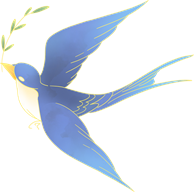 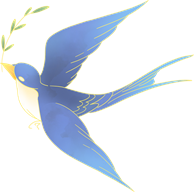 3. Nghệ thuật lập luận
b. Luận điểm 1 
  - Tác giả chứng minh qua lí lẽ và bằng chứng ở các lĩnh vực văn học, tôn giáo, triết học, kĩ thuật, âm nhạc, kiến trúc,… Thực tế đó cho thấy, văn hoá Việt Nam là “văn hoá của dân nông nghiệp định cư, không có nhu cầu lưu chuyển, trao đổi, không có sự kích thích của đô thị”. 
  - Lập luận của tác giả khá đặc biệt: ông không nói về cái có, mà nói về cái không của vốn văn hoá dân tộc. 
=> Điều này đi ngược với tư duy và thói quen “ca tụng” về dân tộc mình. Vì thế, người đọc thấy được đặc thù của lối văn “phát biểu ý kiến”
3. Nghệ thuật lập luận
c. Cách lập luận
– Tác giả sử dụng lập luận chặt chẽ, logic để tăng tính thuyết phục cho bài viết.
– Lập luận của tác giả đi từ khái niệm đến thực trạng, từ thực trạng đến giải pháp
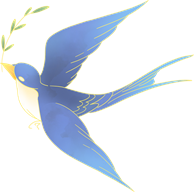 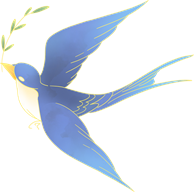 4. Sự kết hợp các thao tác nghị luận
Nêu và phân tích một số thao tác nghị luận được tác giả sử dụng nhằm làm tăng tính thuyết phục cho văn bản
Chứng minh
4. Sự kết hợp các thao tác nghị luận
Giải thích
- Vai trò, tầm quan trọng của vốn văn hoá dân tộc bằng các dẫn chứng cụ thể: giữ gìn bản sắc dân tộc, tạo nên sự khác biệt; góp phần phát triển kinh tế – xã hội, giáo dục, khoa học kĩ thuật; nâng cao đời sống tinh thần cho con người, ... 
- Thực trạng giữ gìn và phát huy vốn văn hoá dân tộc bằng các dẫn chứng cụ thể: những mặt tích cực (ý thức giữ gìn bản sắc dân tộc được nâng cao, nhiều di sản văn hoá được bảo tồn và phát huy) và những mặt hạn chế (ảnh hưởng của văn hoá ngoại lai, sự mai một của một số giá trị văn hoá truyền thống).
Khái niệm “vốn văn hoá dân tộc”
Bình luận
4. Sự kết hợp các thao tác nghị luận
So sánh
Vai trò, tầm quan trọng của việc giữ gìn và phát huy vốn văn hoá dân tộc; thực trạng giữ gìn và phát huy vốn văn hoá dân tộc. Kết hợp nhuần nhuyễn, linh hoạt và hài hoà các thao tác nghị luận
Vốn văn hoá dân tộc với các nền văn hoá khác trên thế giới; thực trạng giữ gìn và phát huy vốn văn hoá dân tộc trong quá khứ và hiện tại
5. Mục đích, thái độ của người viết
Nêu và phân tích một số thao tác nghị luận được tác giả sử dụng nhằm làm tăng tính thuyết phục cho văn bản
5. Mục đích, thái độ của người viết
 Thể hiện rõ đặc điểm của nền văn hoá dân tộc, thúc đẩy chúng ta phát huy những điểm mạnh vốn có và khắc phục những hạn chế để hội nhập với thế giới trong thời đại ngày nay.
III: LUYỆN TẬP
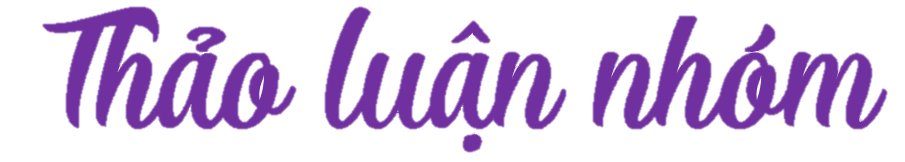 Nhóm 1- câu 1. Nêu ý nghĩa của văn bản “Nhìn về vốn văn hoá dân tộc”. 
Nhóm 2- Câu 2. Nêu những dấu hiệu xác định văn bản “Nhìn về vốn văn hoá dân tộc”.  là văn bản nghị luận. 
Nhóm 3- Câu 3. Từ việc đọc hiểu văn bản “Nhìn về vốn văn hoá dân tộc”. , hãy nêu cách đọc hiểu một văn bản nghị luận.
Hướng dẫn trả lời:
Câu 1
– Nêu được khái niệm “vốn văn hoá dân tộc”, chỉ ra được thực trạng về những hạn chế và thế mạnh, ý nghĩa và giải pháp.
– Tự hào về vốn văn hoá dân tộc: Nền văn hoá phong phú, đa dạng và mang đậm tính nhân văn mà cha ông ta đã dày công vun đắp qua hàng ngàn năm lịch sử
– Trách nhiệm giữ gìn và phát huy văn hoá Việt Nam.
– Giữ gìn bản sắc dân tộc trong xu thế hội nhập quốc tế. “Nhìn về vốn văn hoá dân tộc” là một lời nhắc nhở cho mỗi người Việt Nam về tầm quan trọng của việc giữ gìn và phát huy văn hoá dân tộc, góp phần xây dựng đất nước ngày càng giàu đẹp, văn minh.
Câu 2:  
Trao đổi, bàn bạc, trình bày ý kiến về vốn văn hoá dân tộc (luận đề); hệ thống luận điểm; ở mỗi luận điểm lại có lí lẽ và dẫn chứng; có sự kết hợp các thao tác nghị luận; xác định được quan điểm, thái độ của người viết.
Câu 3:  Cách đọc hiểu một văn bản nghị luận là:
– Đọc kĩ văn bản, xác định vấn đề nghị luận (luận đề).
– Xác định cấu trúc nghị luận.
– Phân tích nội dung của luận đề, luận điểm.
– Phân tích nghệ thuật lập luận.
– Phân tích sự kết hợp các thao tác nghị luận
.– Phân tích sự kết hợp các phương thức khác như miêu tả, tự sự,…
– Xác định được mục đích, quan điểm của người viết.
IV: VẬN DỤNG
HS làm ở nhà, nộp sản phẩm vào tiết sau:
- Nội dung: Vận dụng được kiến thức và kĩ năng đã học về văn bản Nhìn về vốn văn hoá dân tộc để đọc hiểu văn bản Năng lực sáng tạo (Phan Đình Diệu) theo hướng dẫn:
 a. Đọc kĩ văn bản, xác định vấn đề nghị luận (luận đề).
 b. Thực hiện làm việc theo nhóm:
Nhóm 1. Xác định cấu trúc nghị luận theo gợi ý: STT Luận điểm Luận đề Lí lẽ và bằng chứng 1 2
Nhóm 2. Phân tích nghệ thuật lập luận. 
Nhóm 3. Phân tích sự kết hợp các thao tác lập luận.
 Nhóm 4. Xác định được mục đích, quan điểm của người viết
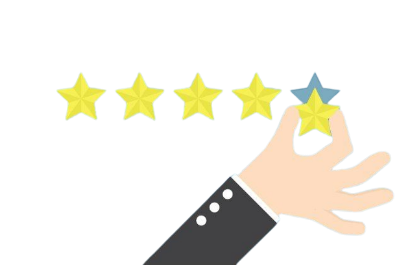 Rubrics đánh giá đoạn văn
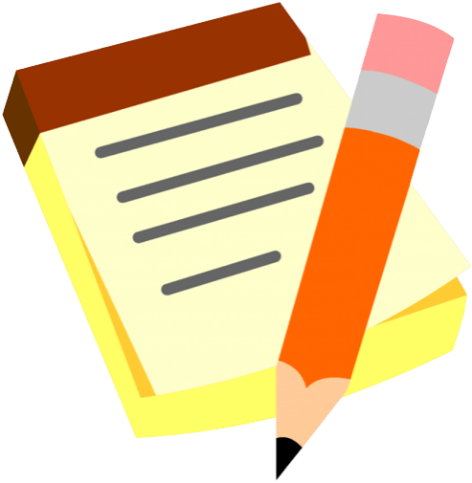 Gợi ý đoạn văn:
Tình yêu quê hương đất nước là một nội dung mang phạm trù rộng, mỗi con người sinh ra trong mình đều mang một tình cảm sâu nặng với quê hương. Thơ mới ra đời trong thời buổi nhiễu nhương của xã hội, trong cuộc mưa Âu gió Mỹ hỗn loạn, xã hội thượng tầng bất ổn, đời sống người dân bơ vơ lạc lõng. Trước tình cảnh như vậy mỗi trí thức tìm cho mình một hướng rẽ riêng, người đấu tranh trực diện; kẻ ẩn náu thân mình bộc lộ tình yêu đất nước thầm kín. Trong tiểu luận phê bình “Một thời đại trong thi ca” khi nhận xét về phong trào Thơ mới, Hoài Thanh cho rằng: “Các nhà thơ phong trào Thơ mới đã “dồn tình yêu quê hương trong tình yêu tiếng Việt”. Trong hoàn cảnh đất nước lúc bấy giờ, có nhiều cách biểu lộ lòng yêu nước.... Các nhà Thơ mới đành gửi lòng yêu nước thương nòi của mình vào tình yêu tiếng Việt. Họ dùng tiếng nói của dân tộc để sáng tác thơ, duy trì tiếng nói và các thể thơ mang hồn cốt dân tộc. Qua thơ, họ ngợi ca thiên nhiên đất nước, gửi gắm nỗi buồn mất nước, các nhà thơ mới đã phát triển, đổi mới ngôn từ, làm cho tiếng Việt trở nên rất phong phú, trong sáng, tinh tế, hiện đại. Trong khi văn học trung đại sáng tác văn học bằng chữ Hán, chữ Nôm (sáng tạo từ chữ Hán) và các thể thơ chủ yếu là Đường luật, thì các nhà Thơ mới làm thơ bằng tiếng Việt, chữ quốc ngữ, tôn vinh các thể thơ truyền thống như: thơ lục bát, thơ bốn chữ, thơ năm chữ... Họ coi tiếng nói của cha ông là là hương hoa quý giá, mang hồn thiêng dân tộc, nên đã trau chuốt từ ngữ, hình ảnh. Tình yêu tiếng Việt, yêu nghệ thuật thơ ca, yêu bản sắc văn hóa dân tộc của các nhà Thơ mới rất phong phú sâu sắc. Khi không thể thi thố tài năng cũng không kinh bang tế thế giúp đời trị quốc được thì tình yêu tiếng Việt được xem là một biểu hiện tinh tế của tình yêu quê hương đất nước.
HƯỚNG DẪN TỰ HỌC
Vẽ sơ đồ tư duy về các đơn vị kiến thức của bài học hoặc vẽ tranh hình ảnh ấn tượng về bài học.
Tìm đọc thêm các văn bản Nghị luận văn học
Chuẩn bị bài mới
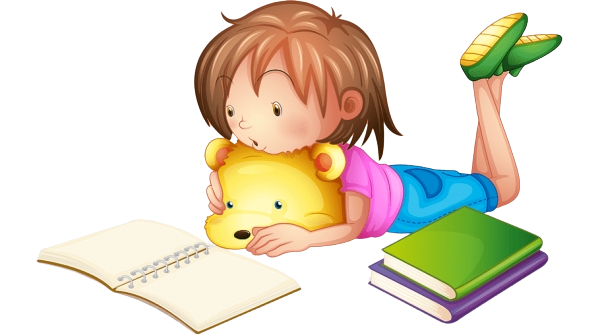 THE END